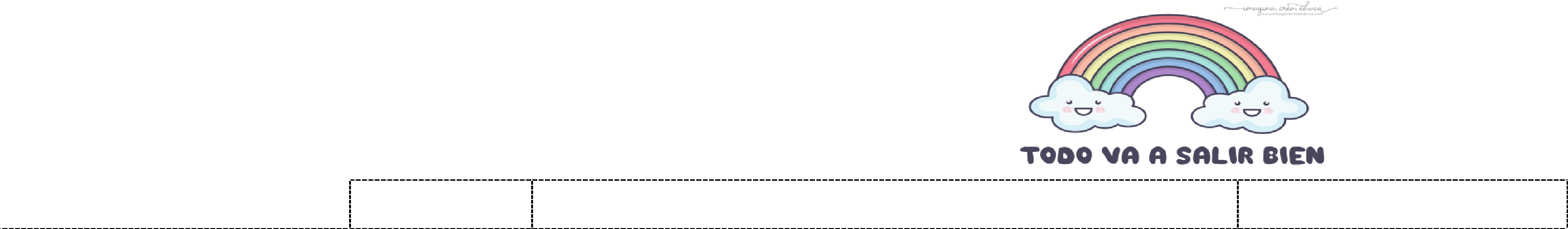 SEMANA DEL 23 AL 27 DE NOVIEMBRE
PLAN DE TRABAJO
ESCUELA PRIMARIA:  	
SEXTO GRADO  MAESTRO (A):
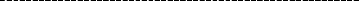 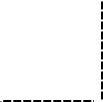 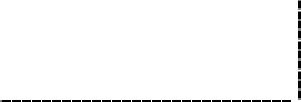 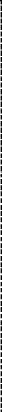 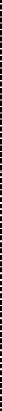 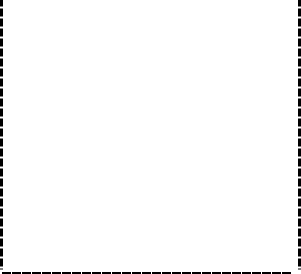 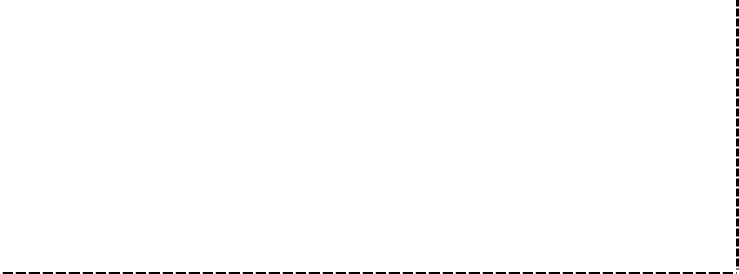 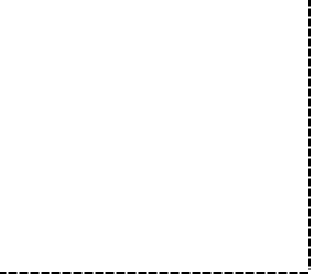 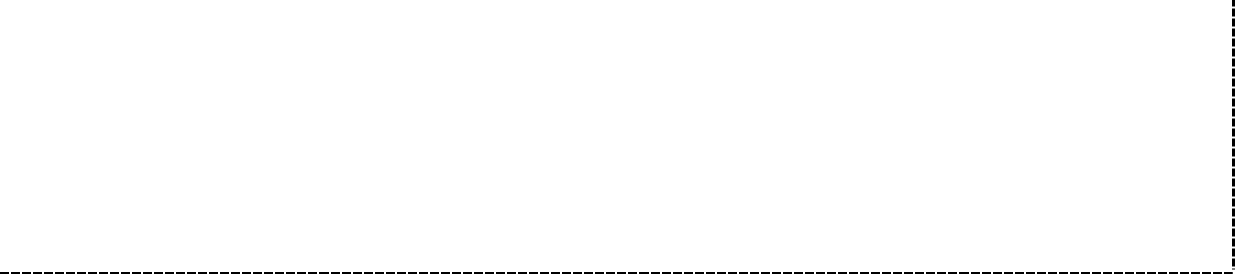 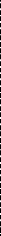 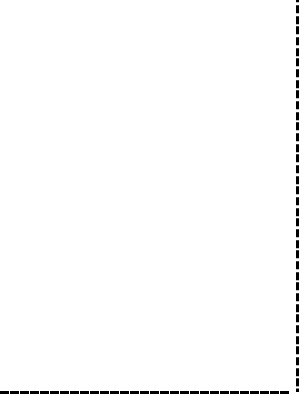 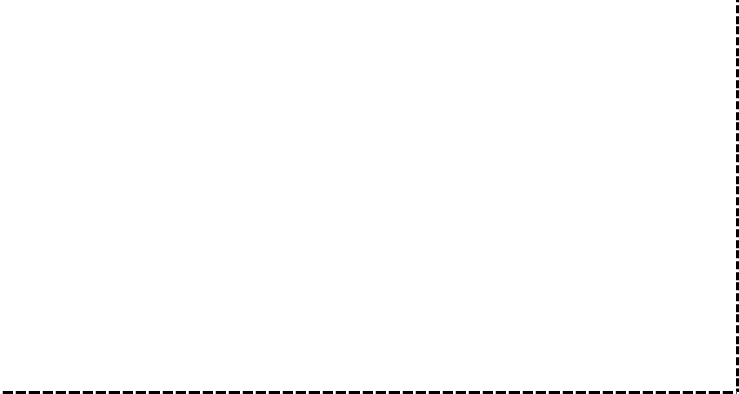 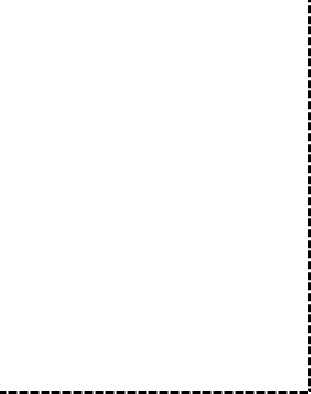 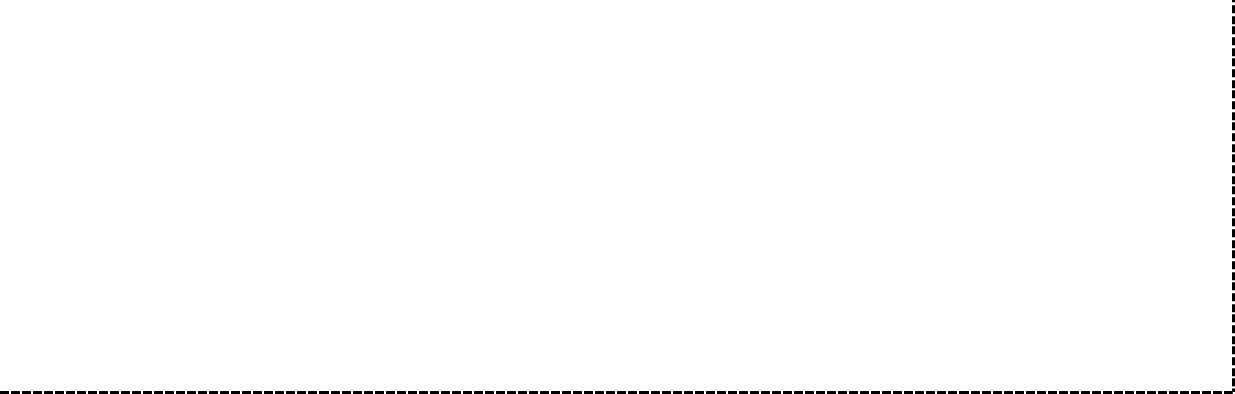 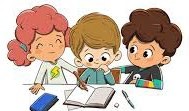 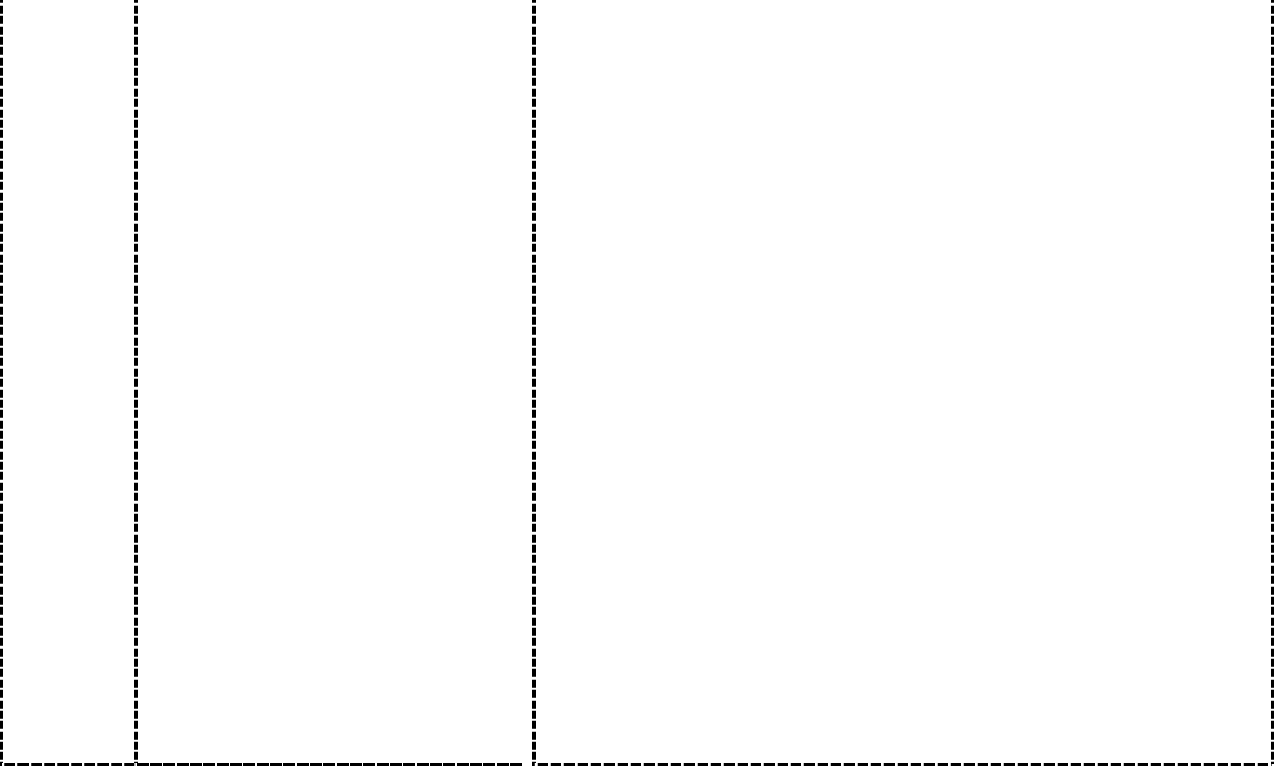 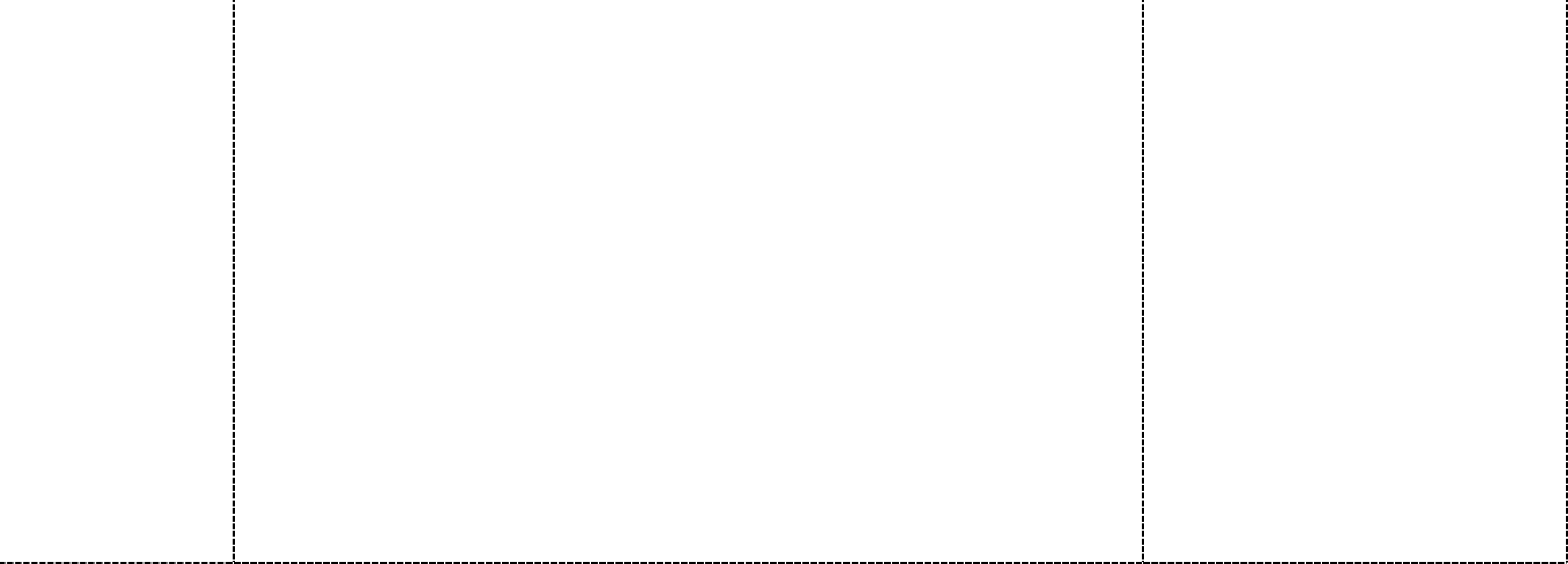 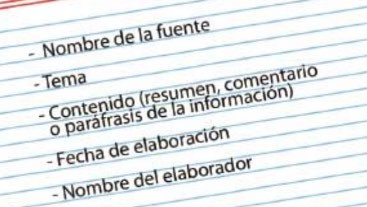 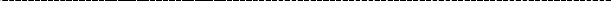 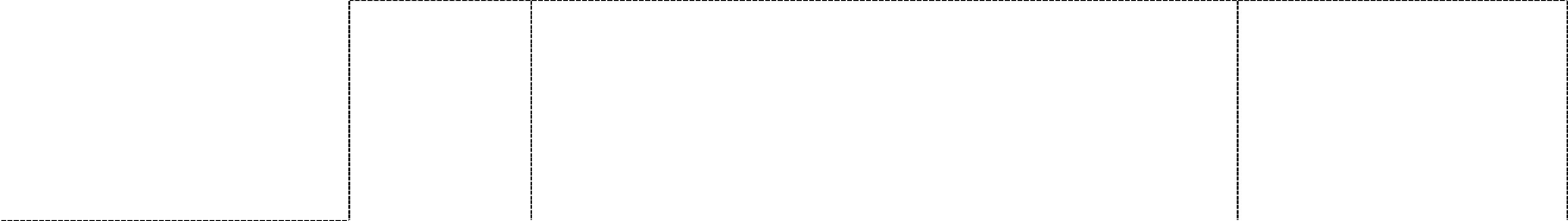 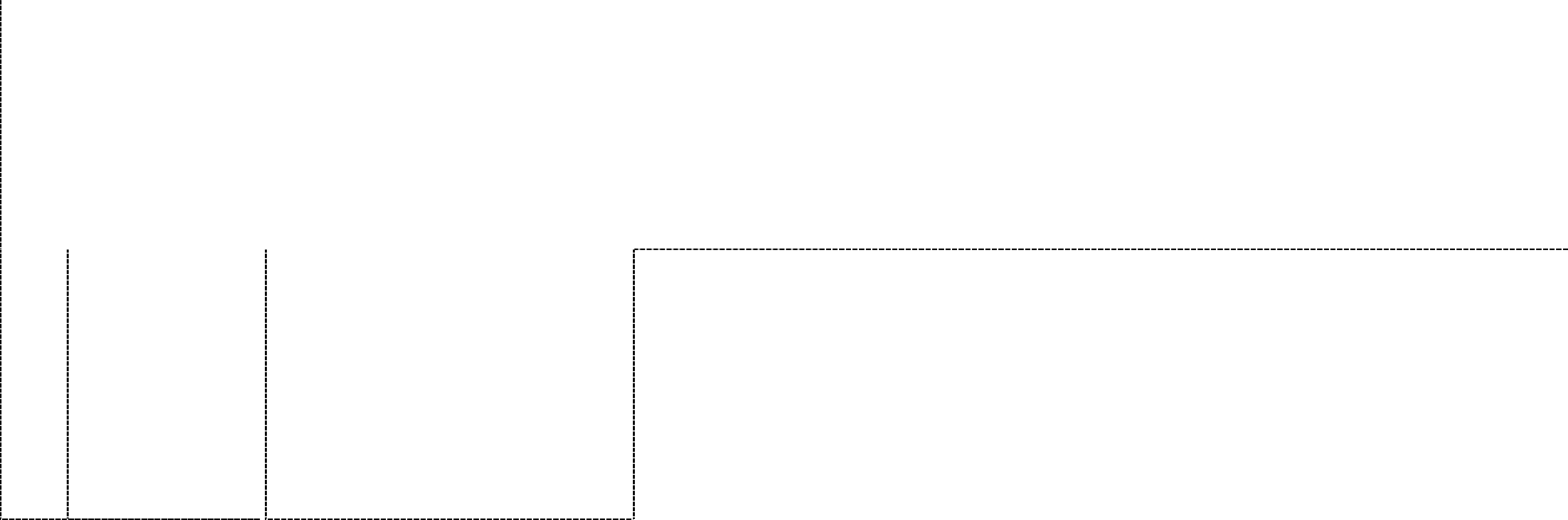 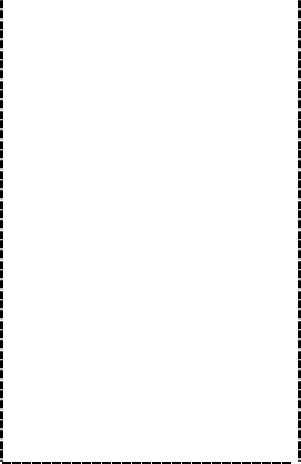 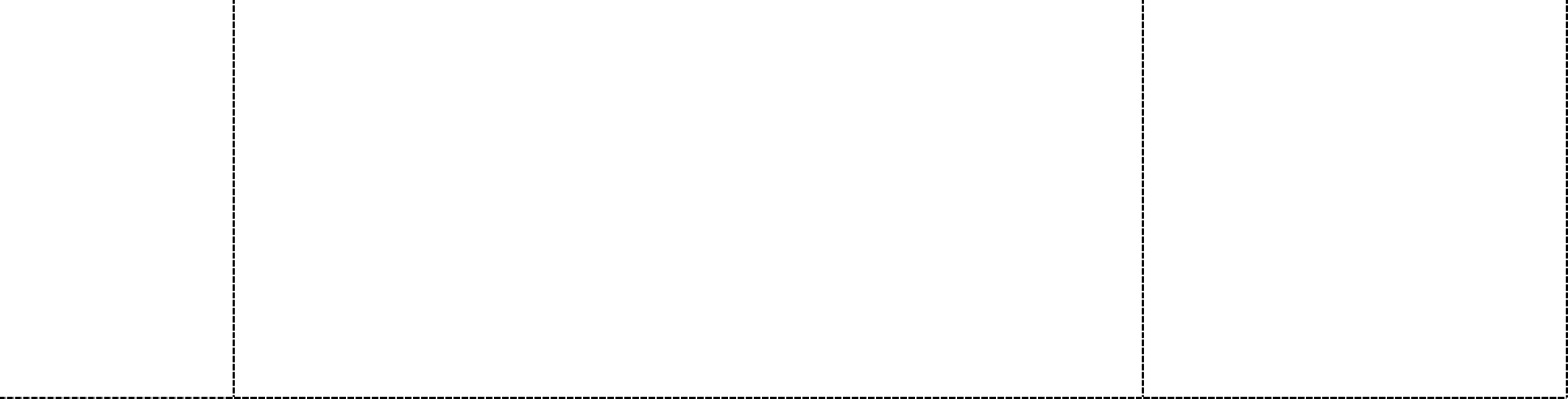 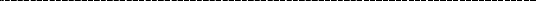 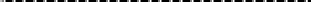 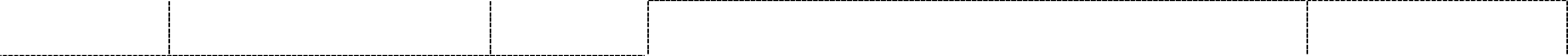 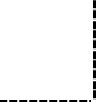 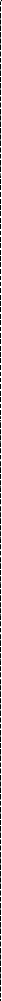 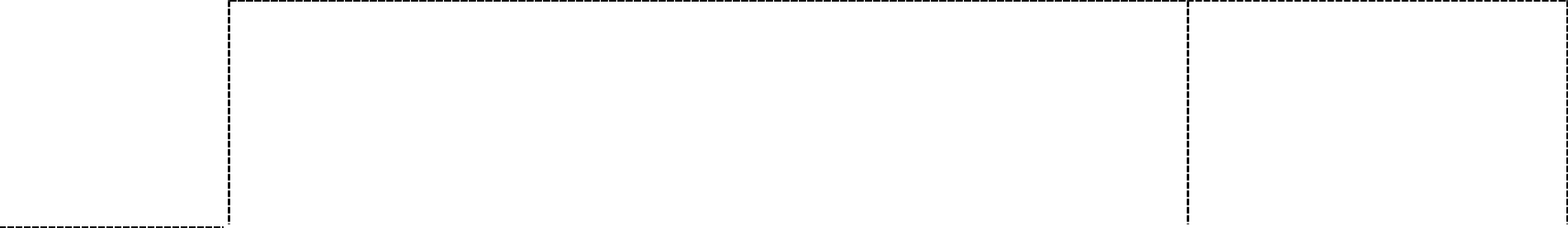 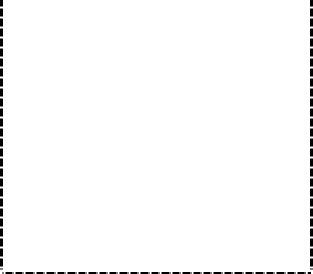 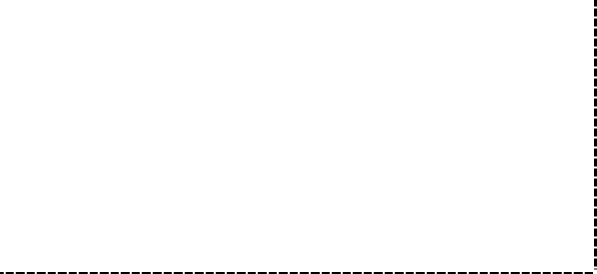 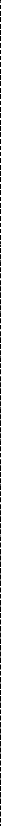 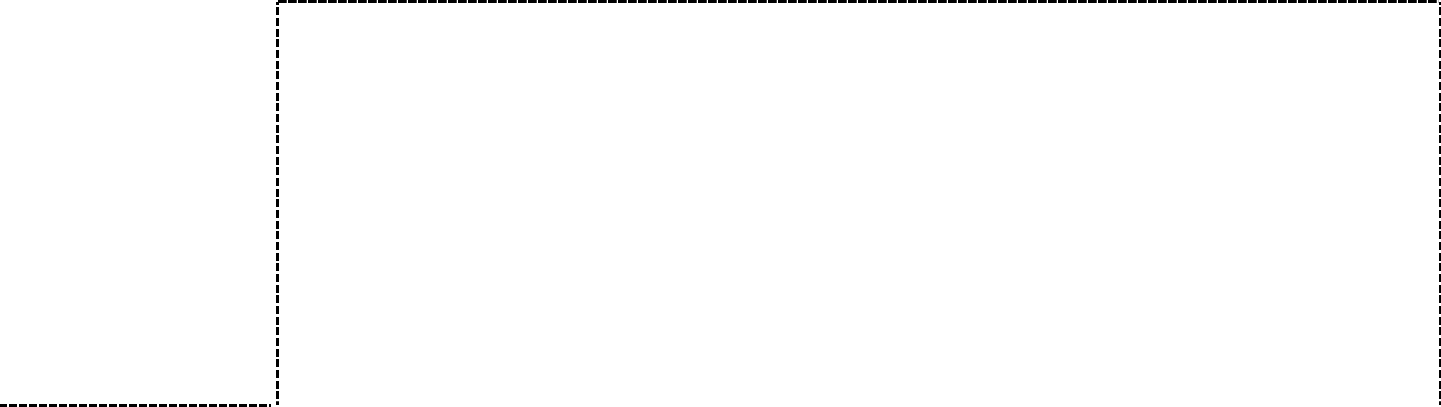 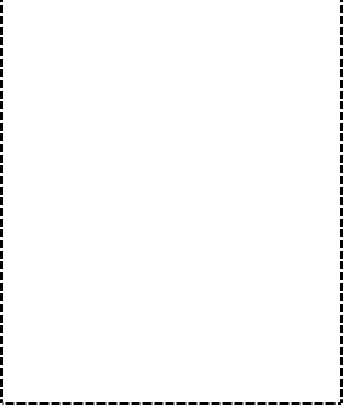 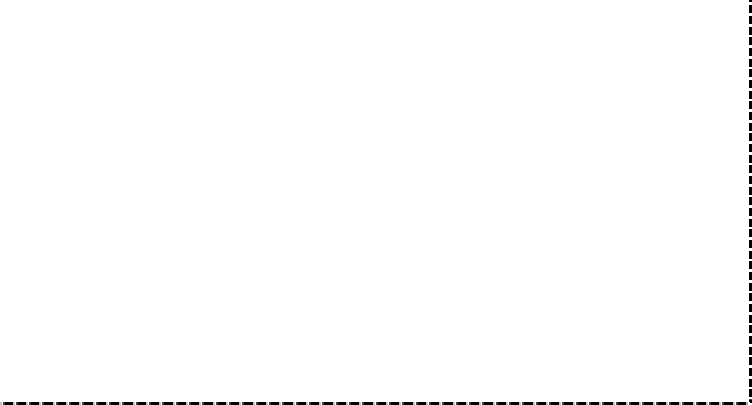 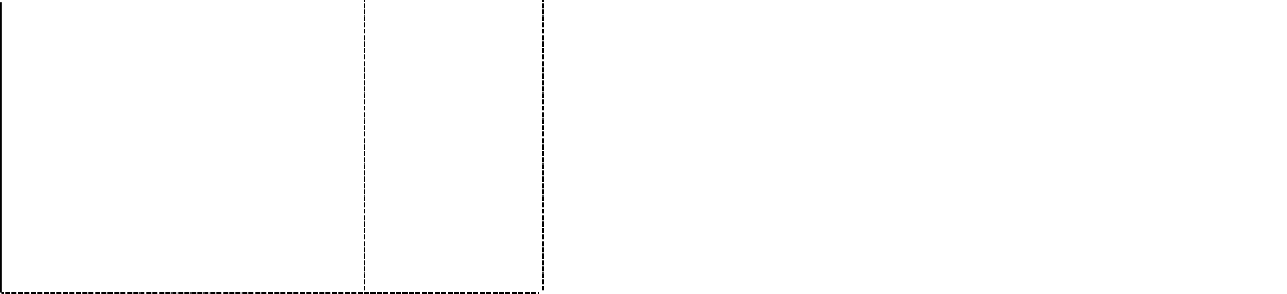 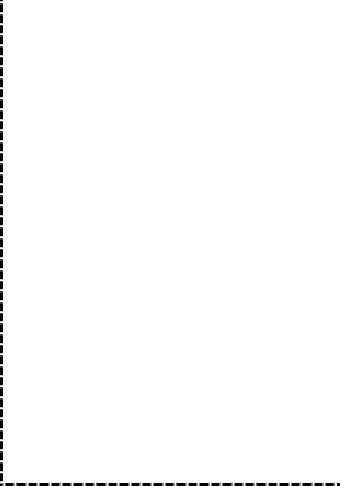 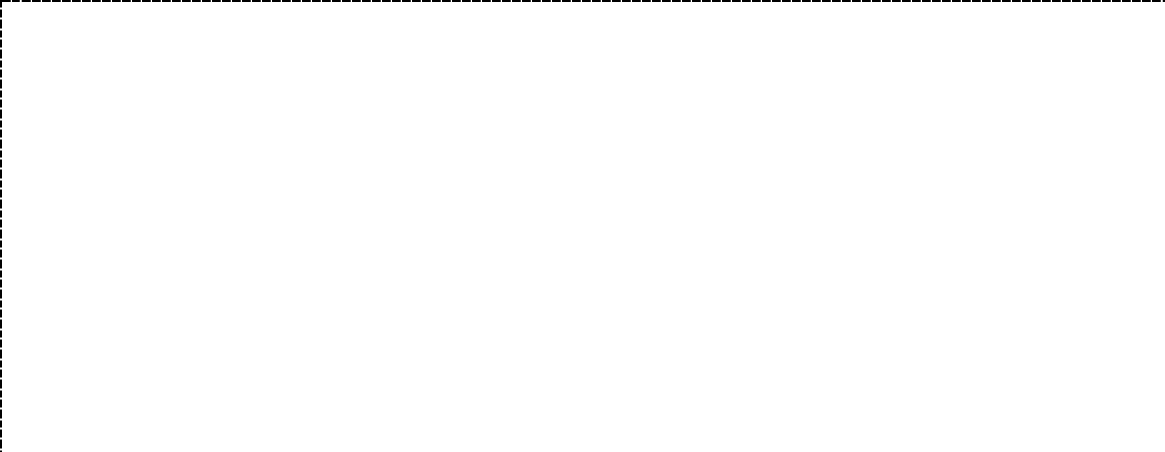 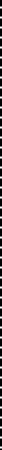 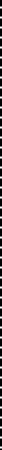 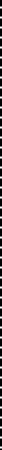 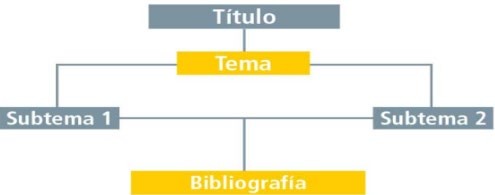 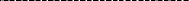 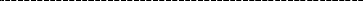 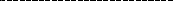 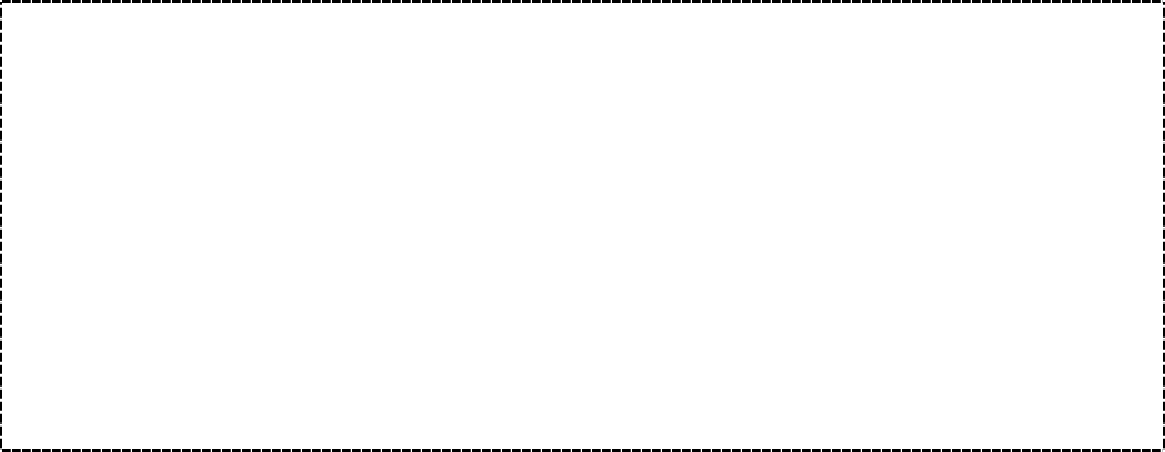 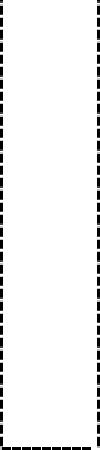 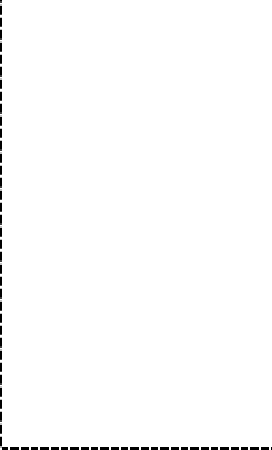 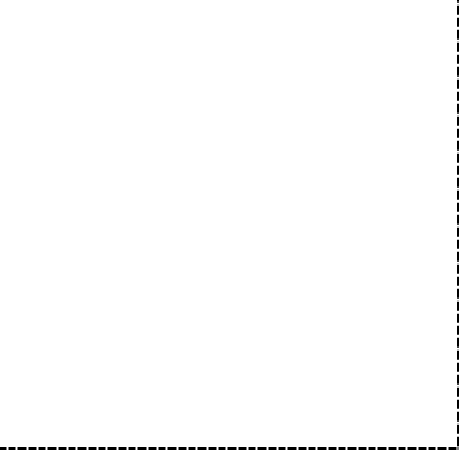 SEGUIMIENTO Y  RETROALIMENTACIÓN
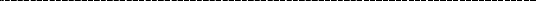 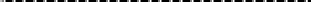 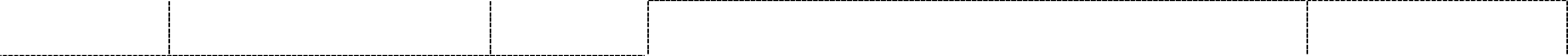 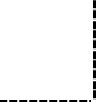 Cívica y ética  en dialogo
Valora el ejercicio de liber-  tades de expresión, conciencia,  asociación y respeta el ejerci-  cio de las libertades de otras  personas
Ejerciendo mis  libertades:  Pienso, me  informo y  opino
Elabora un cartel relacionado con el tema “Me informo sobre mis  derechos para practicarlos con respeto y dignidad hacia los  demás”
Puedes agregar frases e ilustraciones para complementar tu  trabajo.
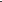 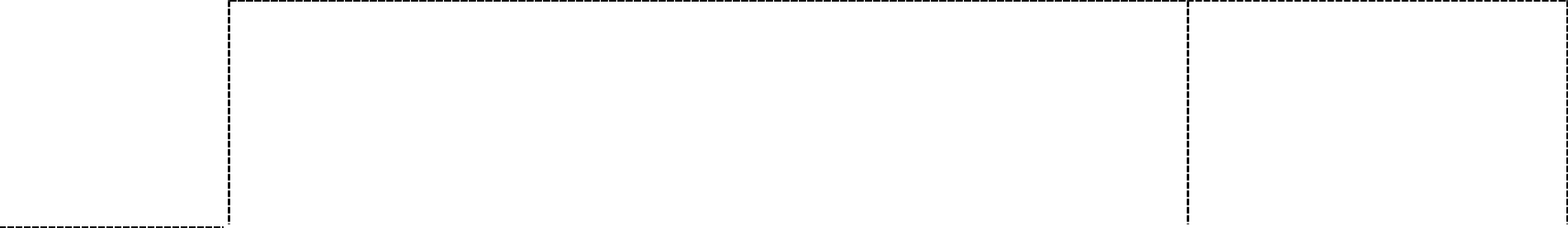 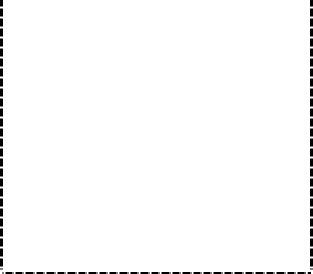 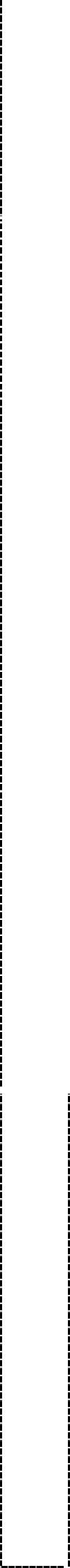 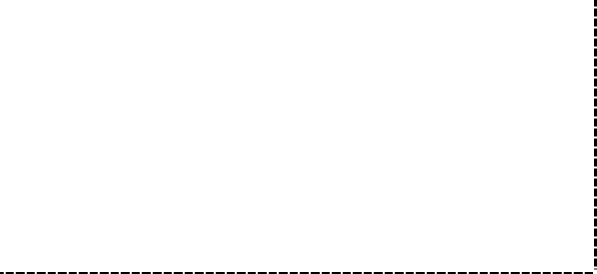 Envía evidencias de tus  trabajos al whatsApp de  tu maestro (a)
NOTA:	no	olvides
ponerle la fecha a cada
Artes
Opina sobre el proceso y los  resultados obtenidos ante  público en relación con la  presentación.
Evalu-acción  y
colabor-
acción
Contesta la siguiente rubrica basada en tu obra de teatro.
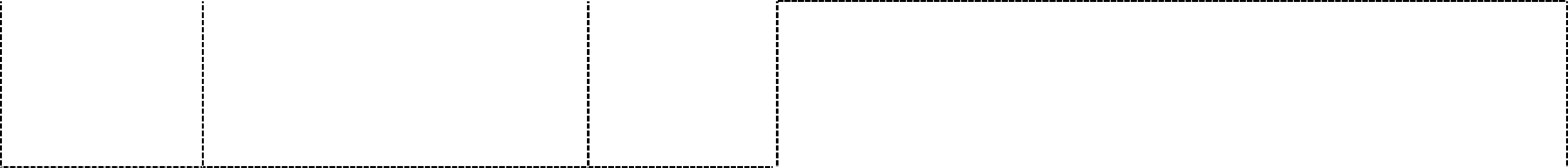 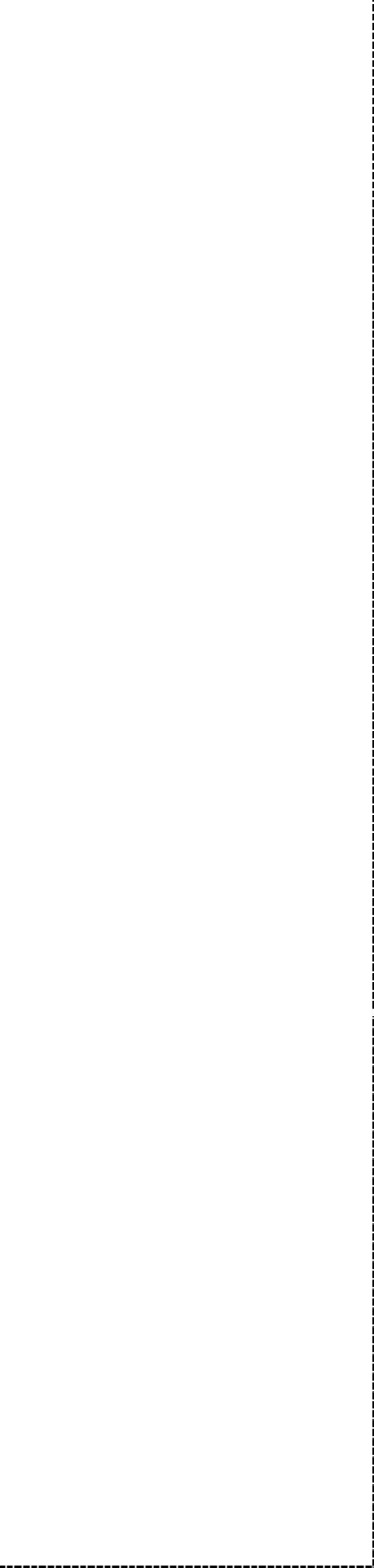 trabajo y tú nombre en  la parte de arriba.
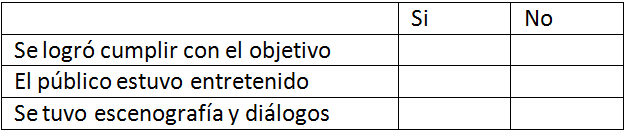 Formación  cívica y ética
Valora el ejercicio de  libertades de expresión,  conciencia, asociación y  respeta el ejercicio de las  libertades de otras personas,  en el marco del respeto a la  dignidad y los derechos  Cálculo del tanto por ciento de  cantidades mediante diversos  procedimientos (aplicación de  la correspondencia “por cada  100, n”, aplicación de una  fracción común o decimal, uso  de 10%como base).
Ejerzo mis  libertades en  la
vida  cotidiana
Responde en tu cuaderno las siguientes preguntas:
¿Por qué es importante respetar los derechos de los demás?
¿Ha observado alguna vez que se violente los derechos de alguna  persona?
¿Cómo puedo ejercer mi libertad en la vida diaria sin afectar a
otros?
¿Qué pasaría si no tuviéramos libertad de expresión?
Para calcular el porcentaje de una cantidad se multiplica dicha  cantidad por el porcentaje y se divide por 100.
El 20% de 50 = (50 x 20) / 100 = 10
Veamos unos ejemplos:
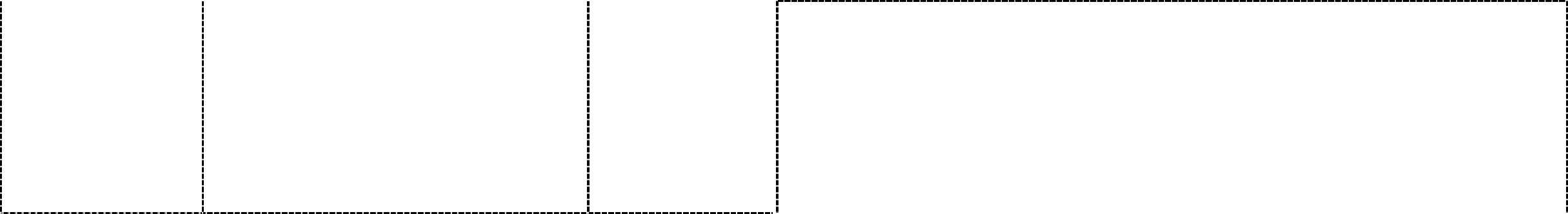 Matemáticas
Cálculo del  tanto por  ciento en  situaciones de  compra y  venta II
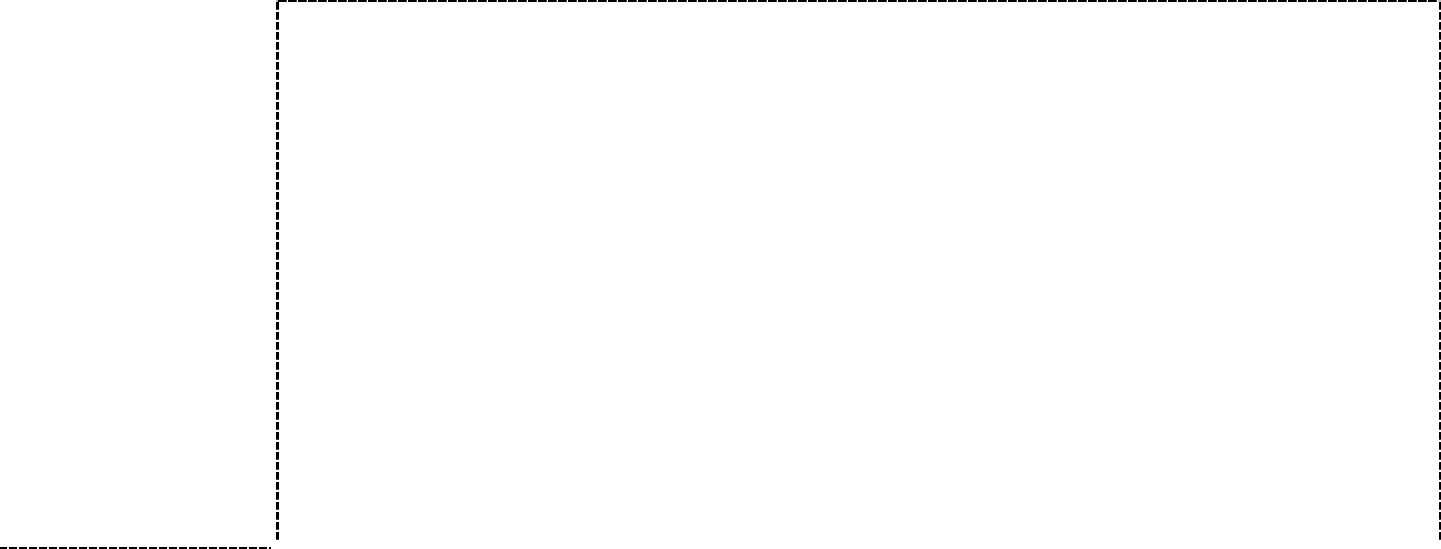 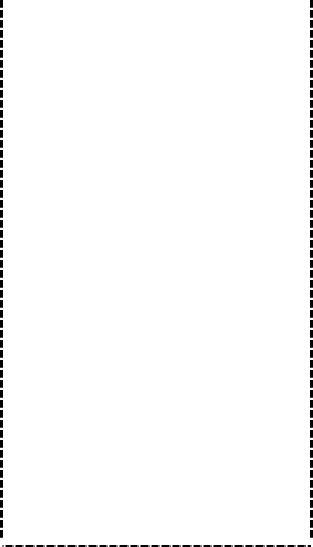 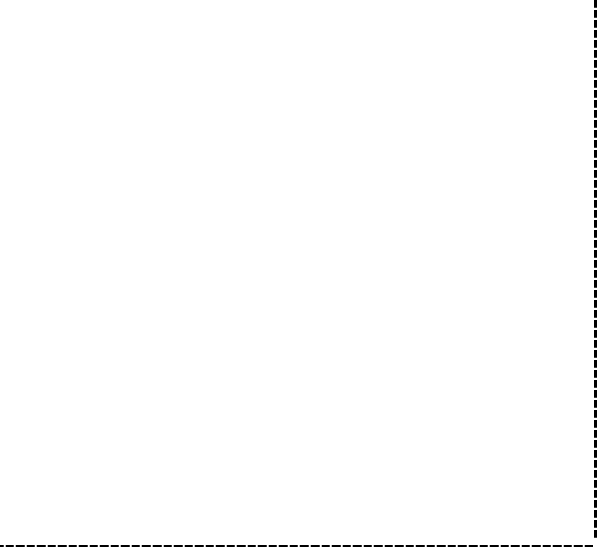 MIÉRCOLES
Calcular el 15% de 200:
(200 x 15) / 100 = 30
Calcular el 25% de 8:
(8 x 25) / 100 = 2
Calcula en tu cuaderno los siguientes porcentajes:  El 30% de 40:
El 5% de 70:
El 17% de 150:
Lengua  materna
Comprende e interpreta  reportajes. Emplea notas que  sirvan de guía para la  escritura de textos propios,  refiriendo los datos de las  fuentes consultadas.
Elaboración  de un  reportaje
Elaborar el reportaje de tu comunidad tomando en cuenta los  siguientes puntos:
Incluya temas y subtemas.
*Se usan mayúsculas al inicio de los párrafos o nombres propios,  los acentos y puntuación deben ser adecuados.
*Incluya al final una bibliografía o lista de referencias. Estos datos
aparecerán completos y deben presentarse de la siguiente  manera: autor, titulo (en cursiva o subrayado), ciudad, editorial y  año de edición.
*Contenga imágenes que ilustren el tema del que se está  hablando.
Nota puedes tomar como ejemplo la estructura del reportaje de
las páginas 44 y 45 de tu libro de texto.
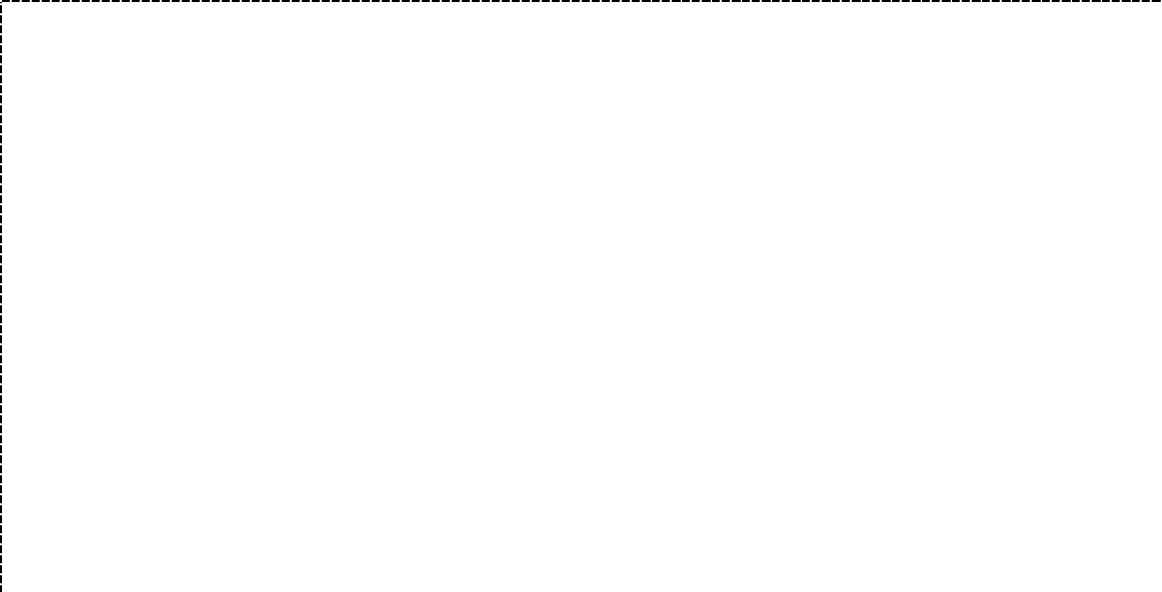 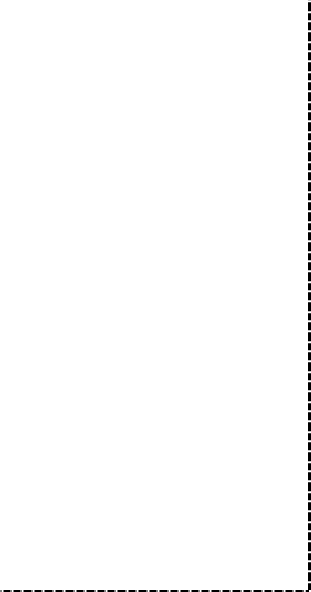 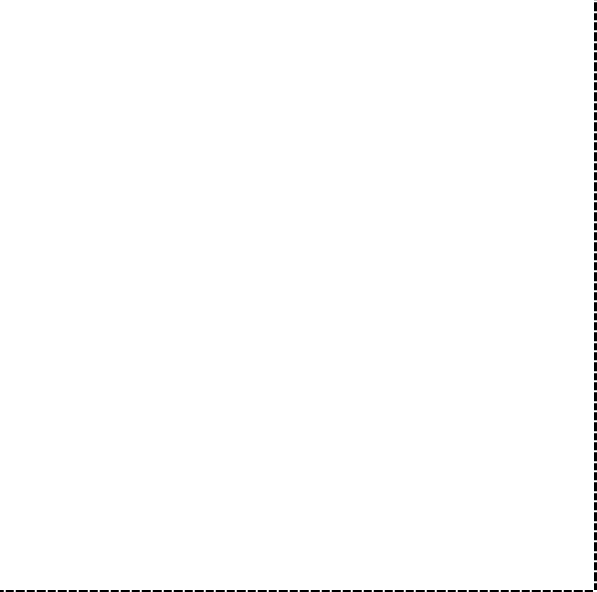 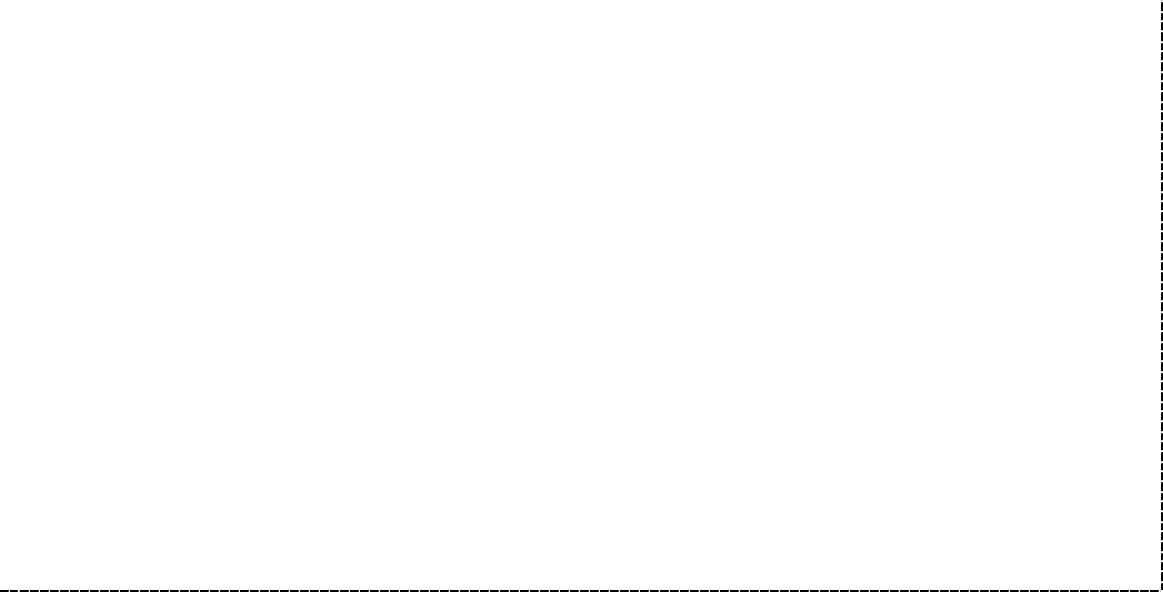 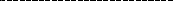 PROGRAMA  DE TV
SEGUIMIENTO Y  RETROALIMENTACIÓN
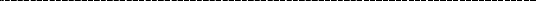 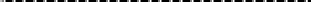 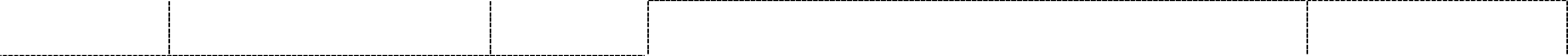 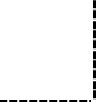 ASIGNATURA
APRENDIZAJE ESPERADO
ACTIVIDADES
Matemáticas
Cálculo del tanto por ciento de  cantidades mediante diversos  procedimientos
(aplicación de la
correspondencia “por cada  100, n”, aplicación de una  fracción común o decimal, uso  de 10%como base).
Cálculo del  tanto por  ciento en  situaciones de  compra y  venta III
Felipe realizo una venta de bazar con distintos artículos, los cuales  por el buen fin tienen un descuento diverso. Completa la siguiente  tabla en tu cuaderno:
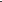 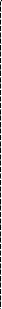 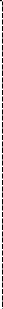 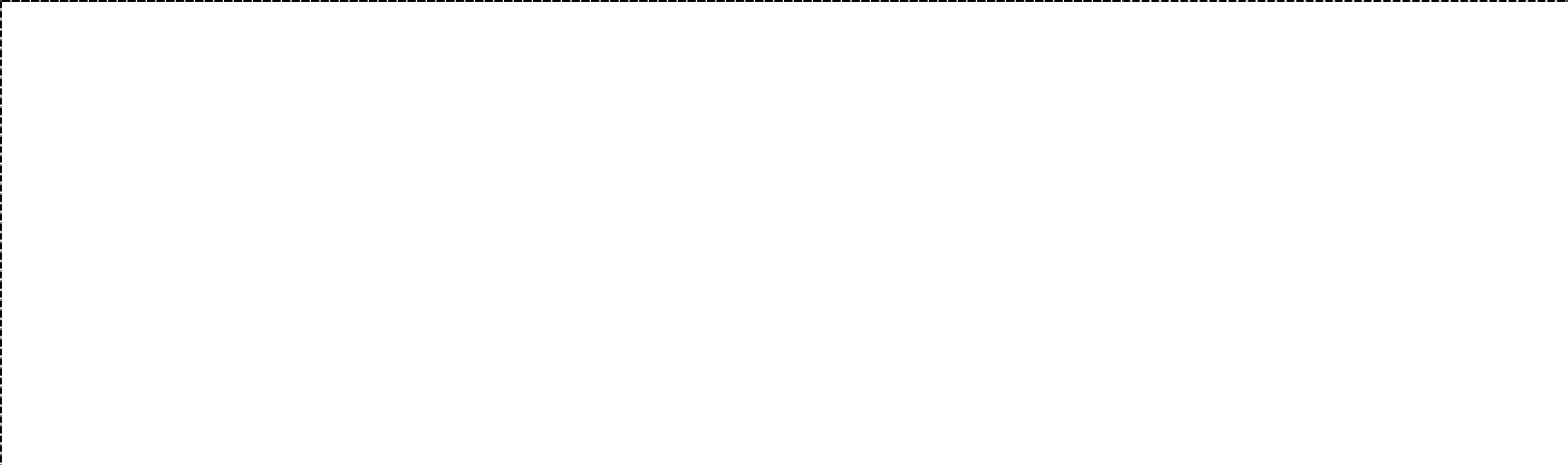 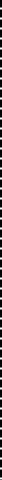 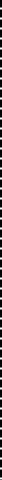 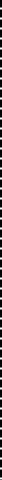 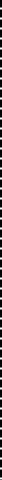 JUEVES
Envía evidencias de tus  trabajos al whatsApp de  tu maestro (a).
NOTA:	no	olvides
ponerle la fecha a cada
trabajo y tú nombre en  la parte de arriba.
Geografía
Reconoce implicaciones  naturales, sociales,  culturales y económicas del  crecimiento urbano en el  mundo.
Diferencias  entre el  campo
y la ciudad
Realiza el siguiente cuadro según las características del campo y  la ciudad:
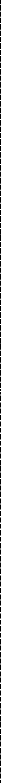 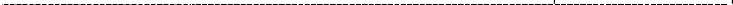 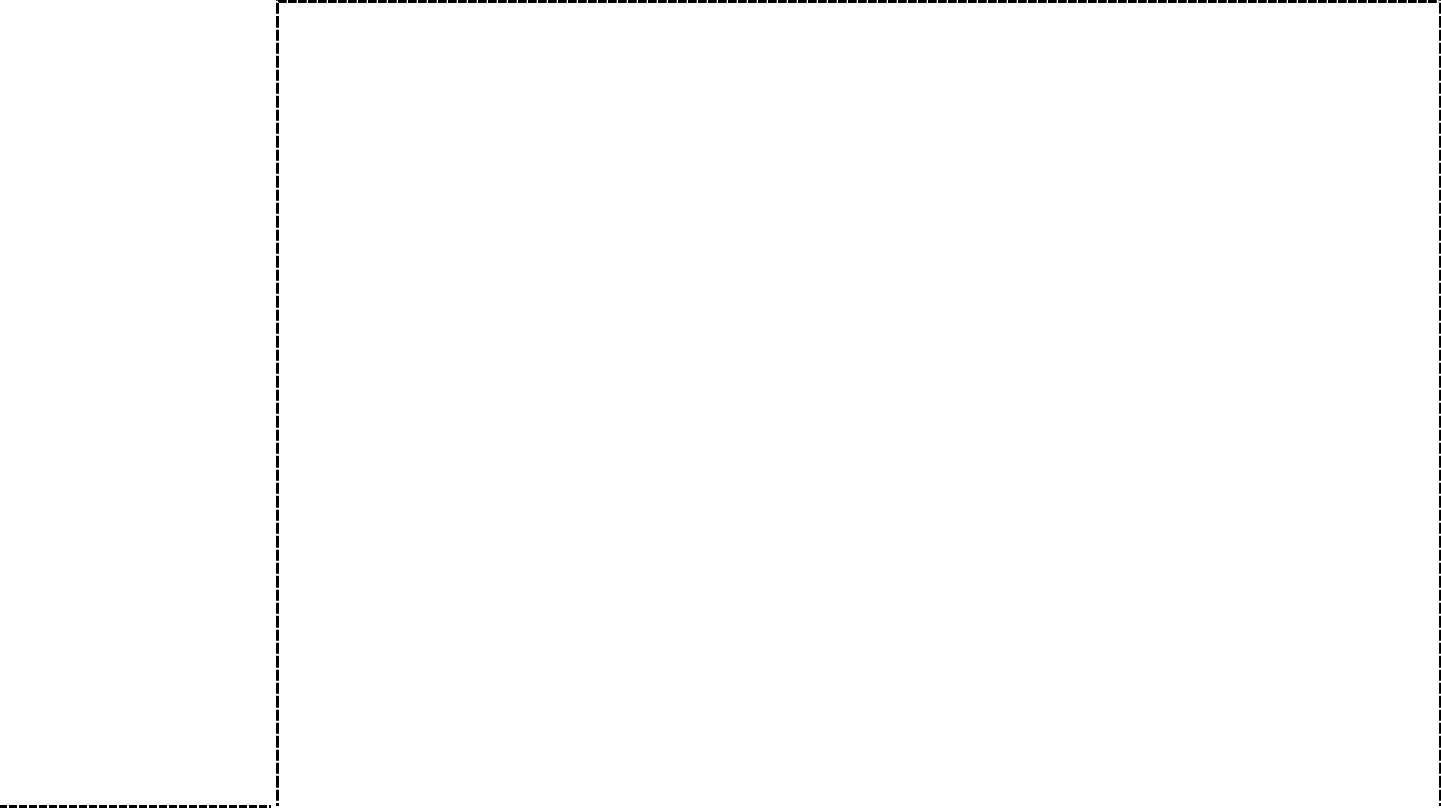 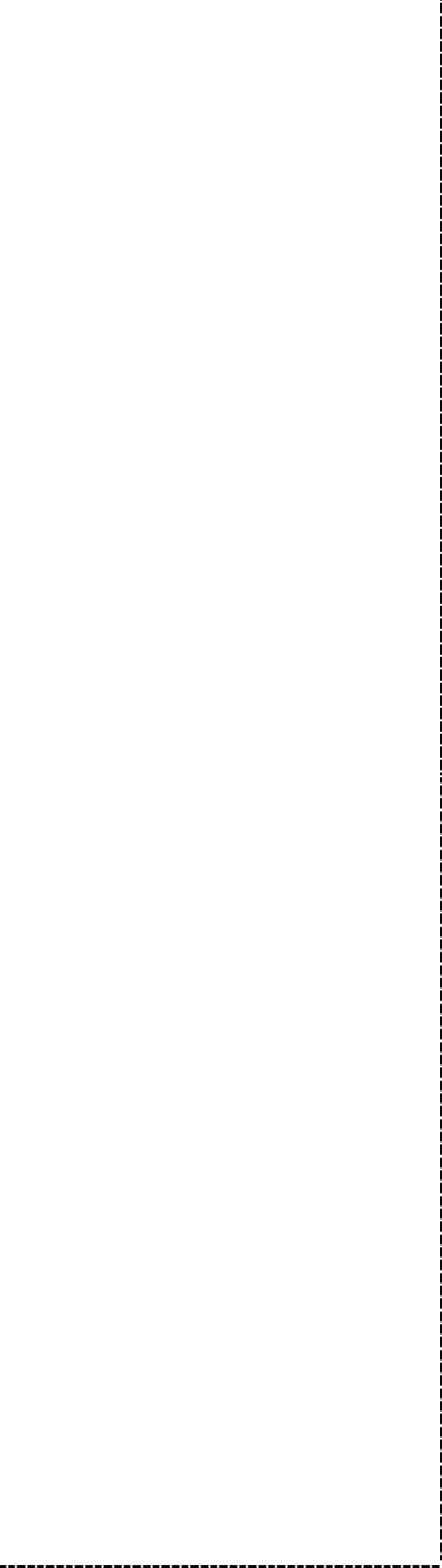 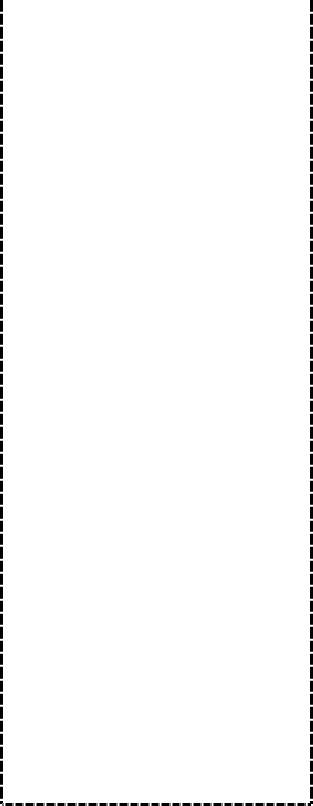 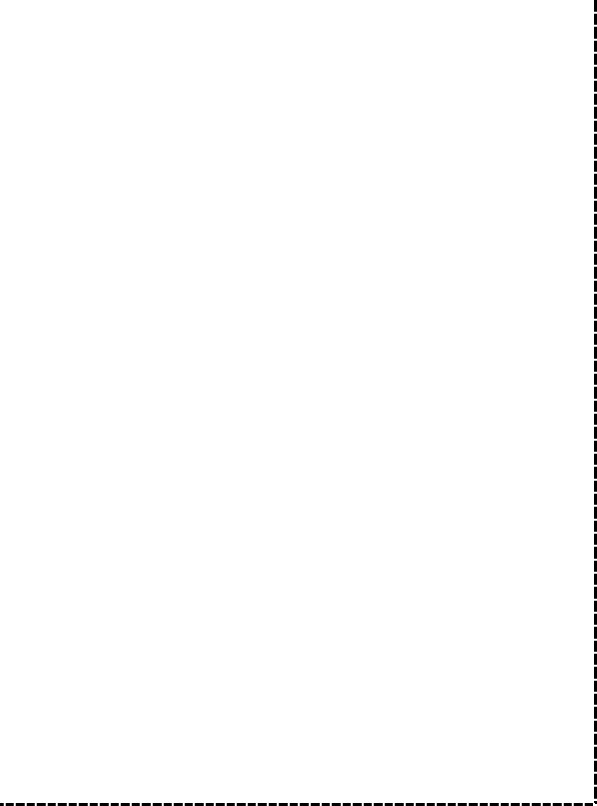 Realiza la actividad de la página 87 de tu libro de texto. Investiga   en periódicos, revistas, internet o algún otro medio  disponible toda la información sobre el tradicional día de muertos  que se celebra en nuestro país el día 2 de noviembre, recopila la  información, selecciona la más relevante y elabora un organizador  grafico para su simplificación en el orden de importancia.
Lengua  materna
Aprender a organizar y  seleccionar información para  su difusión.
El día de  muertos
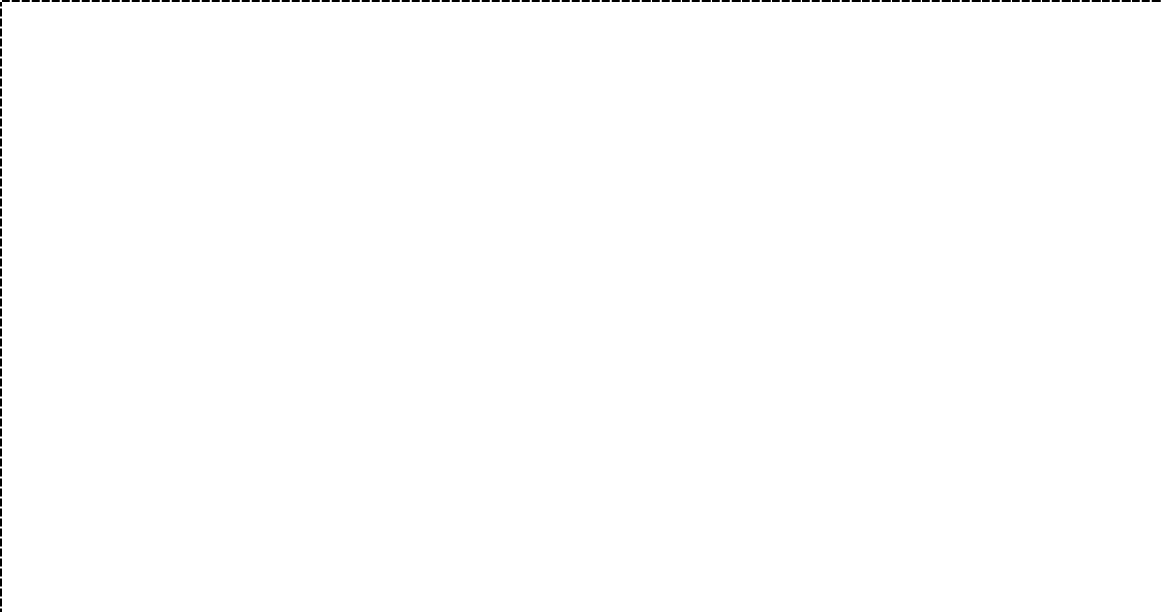 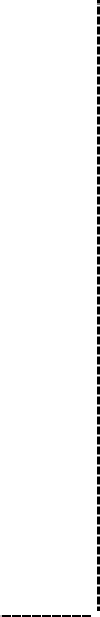 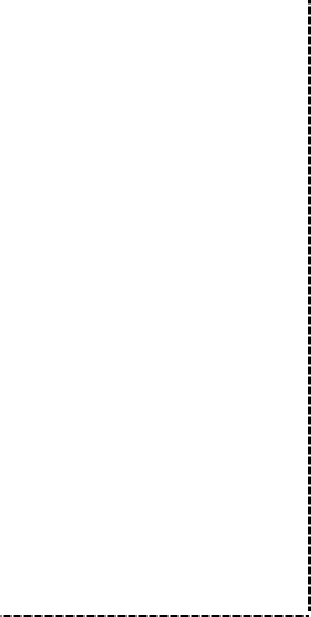 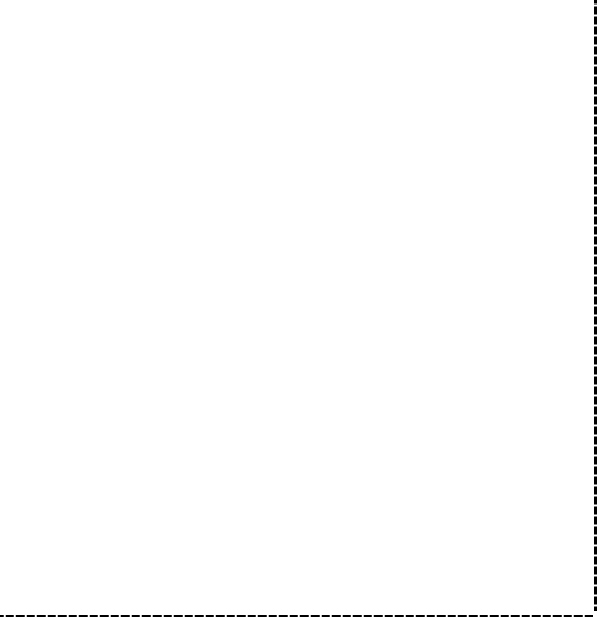 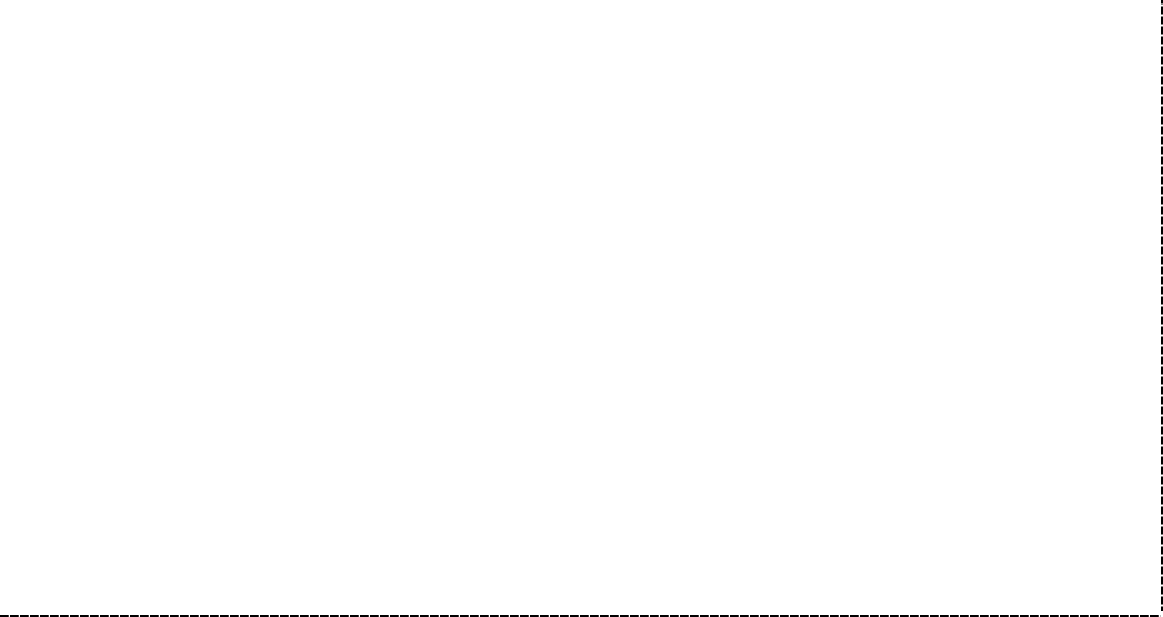 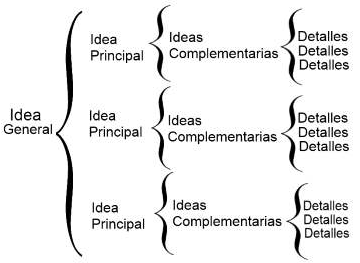 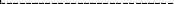 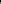 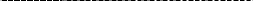 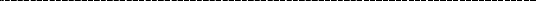 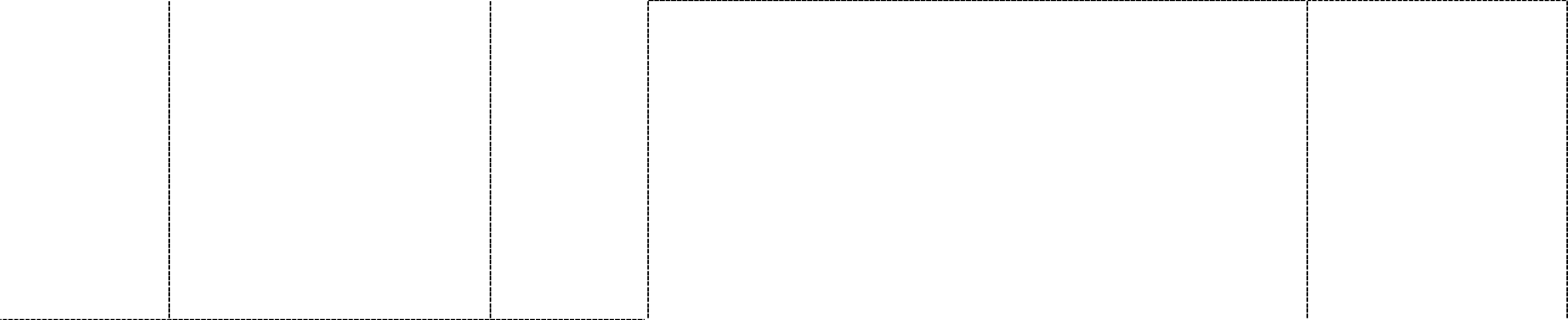 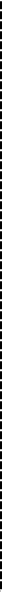 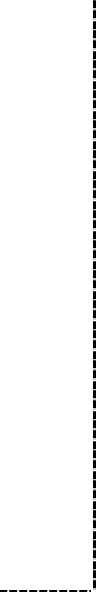 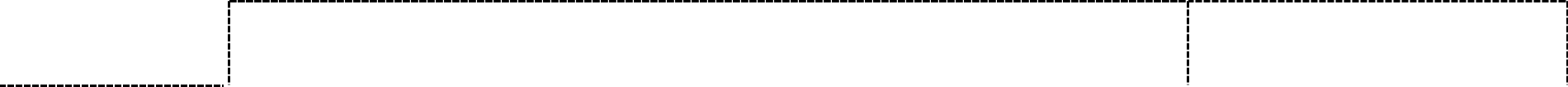 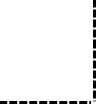 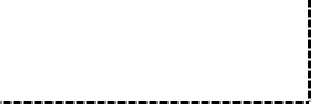 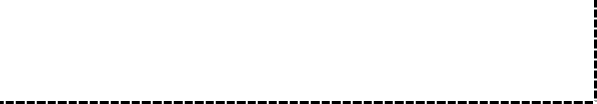 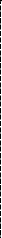 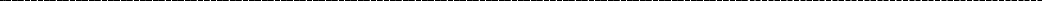 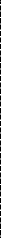 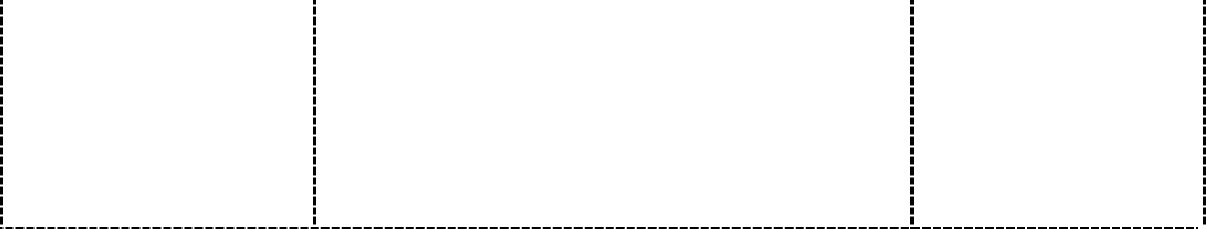 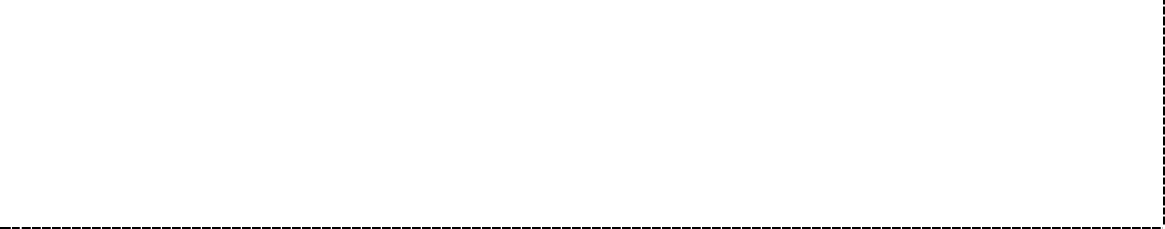 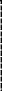 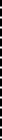 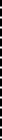 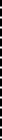 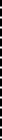 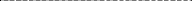 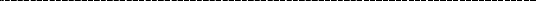 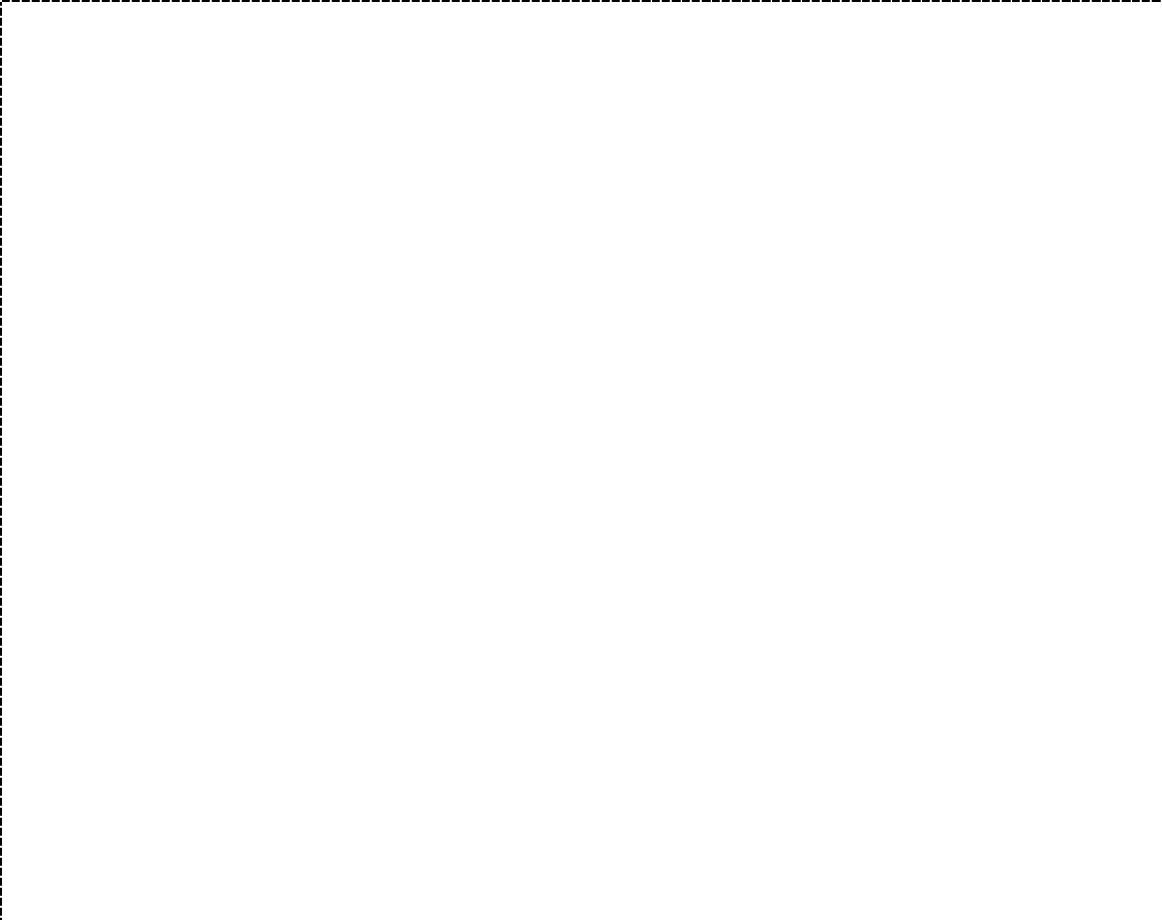 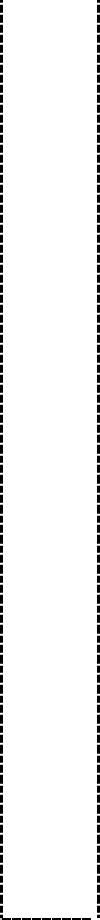 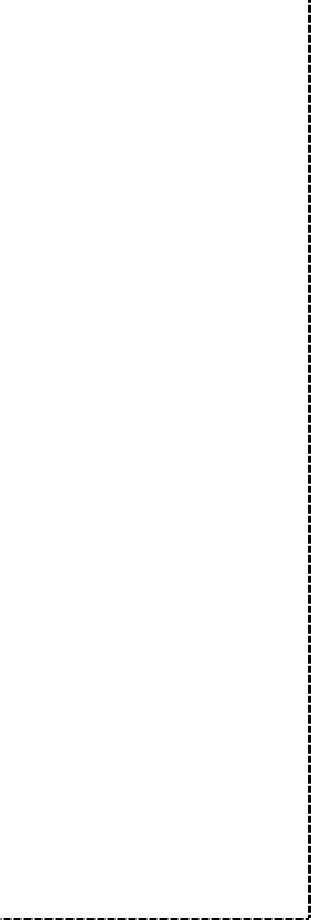 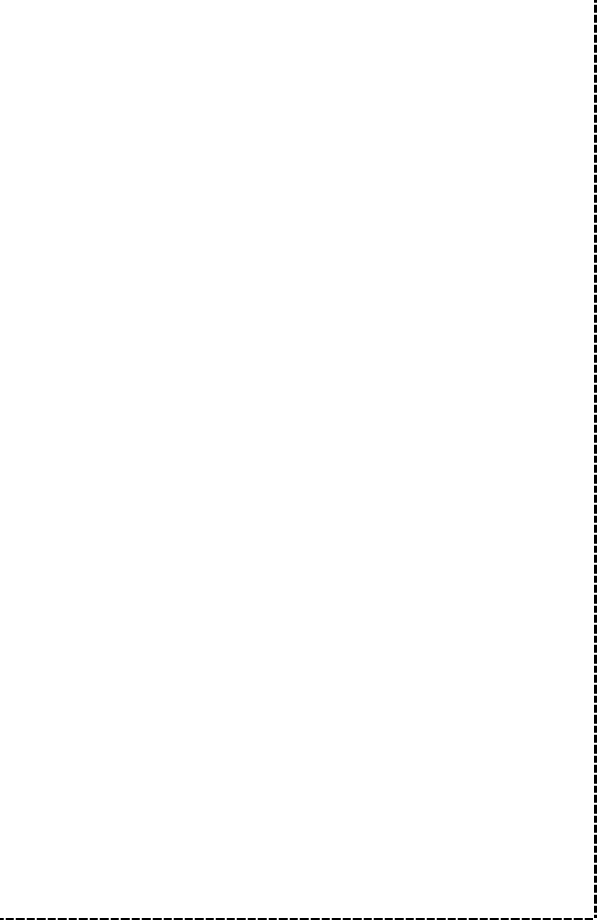 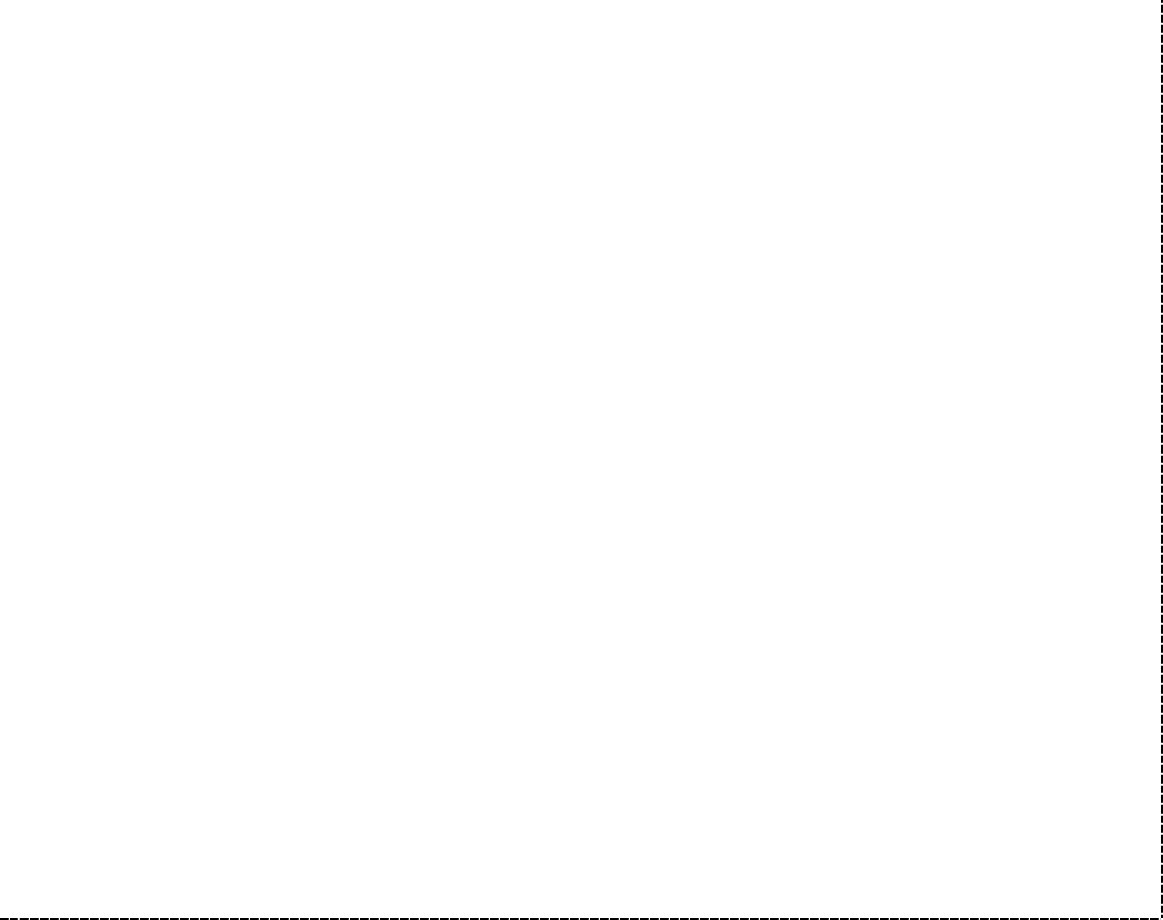 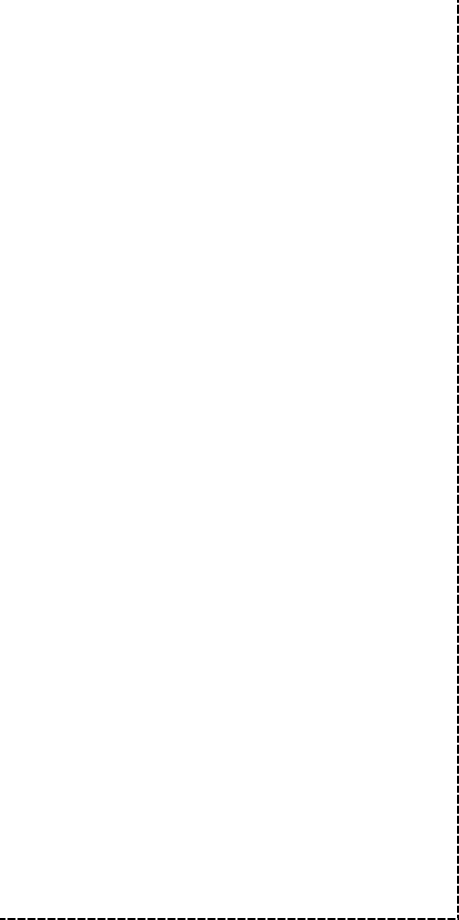 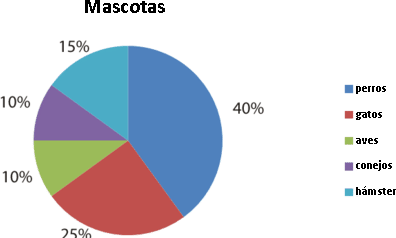 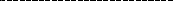 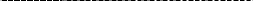 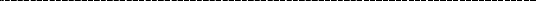 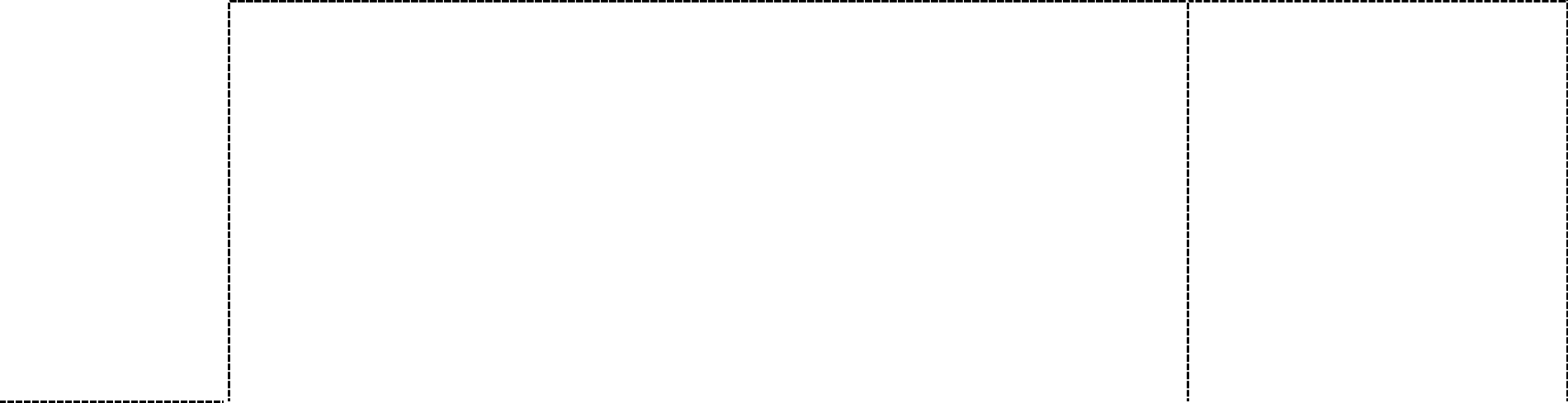 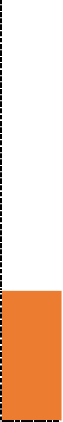 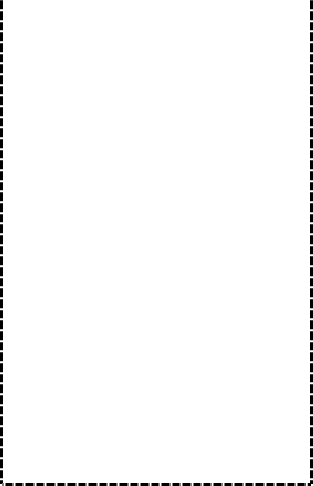 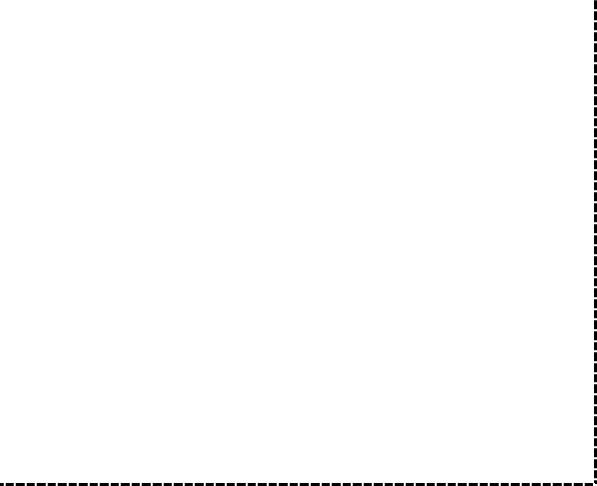 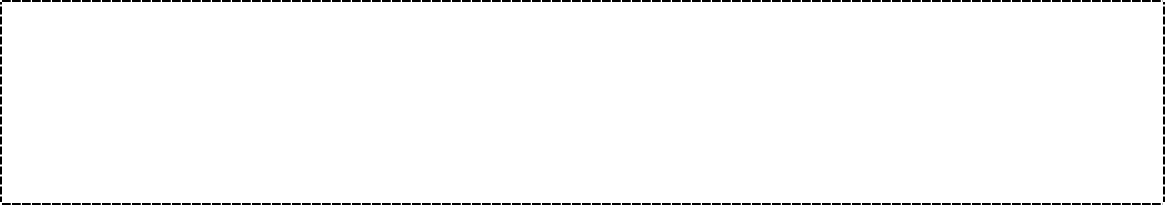 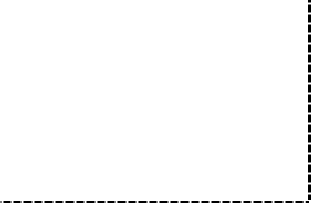 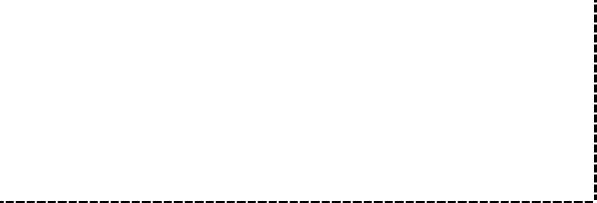 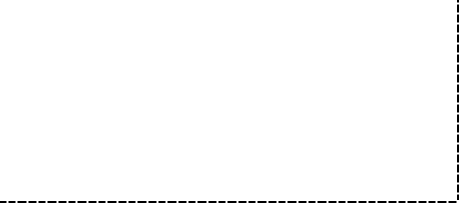 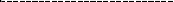 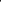 NOTA: es importante que veas las clases por la televisión diariamente para poder realizar tus actividades.